The Pew-MacArthur Results First Initiative:INVESTING IN PROGRAMS THAT WORK
Sara Dube, Manager
Ashleigh Holand, Manager-State Policy
May 15, 2014
Critical Policy Challenge
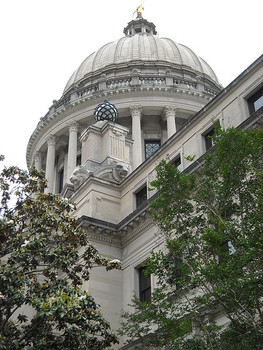 Government leaders want to make strategic budget choices, but often don’t know: 
What programs are currently funded
What each costs
What programs accomplish
How they compare to alternatives
Results First Approach
1
Use the best national research to identify what works
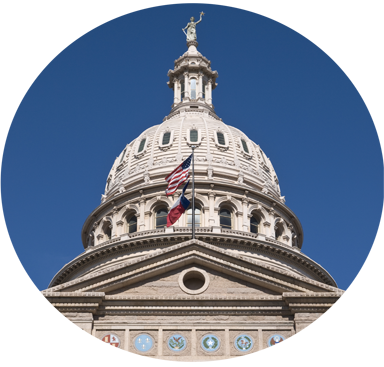 2
Predict the impact in your jurisdiction
3
Calculate long-term costs and benefits
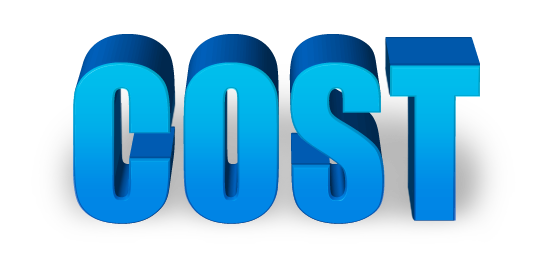 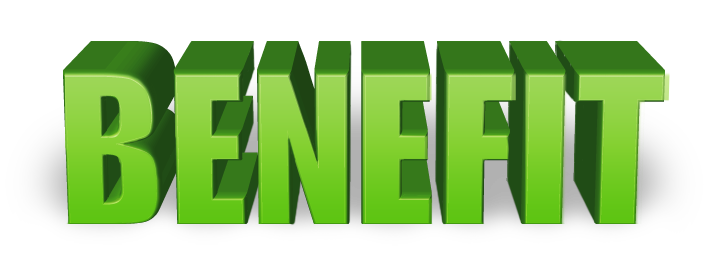 Compare Costs and Benefits
*Washington State 2012 dollars
Participation in Results First
ME
WA
MT
ND
MN
OR
NY
WI
SD
ID
MI
WY
PA
IA
NE
VT
OH
CA
IN
NV
IL
NH
WV
UT
VA
CO
MA
MO
KS
KY
RI
NC
CT
OK
TN
SC
AR
AZ
NM
NJ
GA
AL
MS
DE
LA
MD
TX
AK
FL
HI
AK
What are Results First states doing?
3
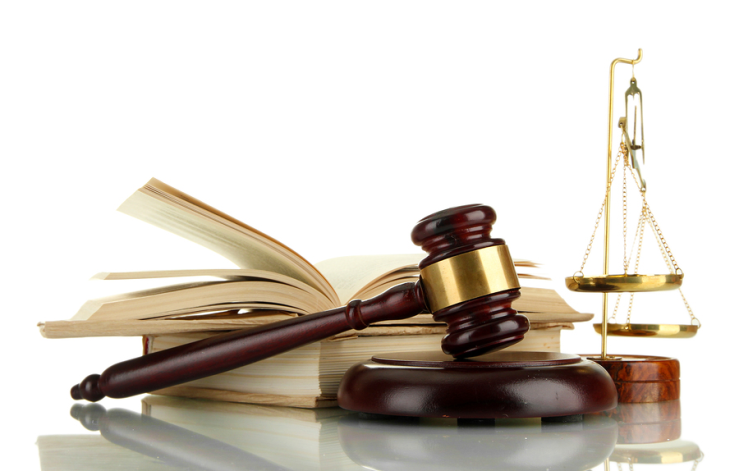 enacted legislation incorporating Results First into their policy making process
2
used models to analyze legislation, avoiding millions in potential costs
5
used their models to target $75.5 million in funding
Iowa
Replaced ineffective domestic violence treatment program with new program statewide
Expanding Cognitive Behavioral                         Therapy (CBT) and vocational                           education programs
Received federal grant to train                                staff on new CBT program
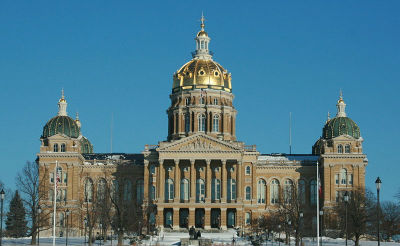 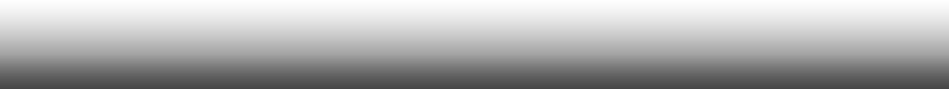 Results First in California
Engage and inform Community Corrections Partnerships
Build county-specific          cost-benefit tool
Develop analytical capacity
Target resources
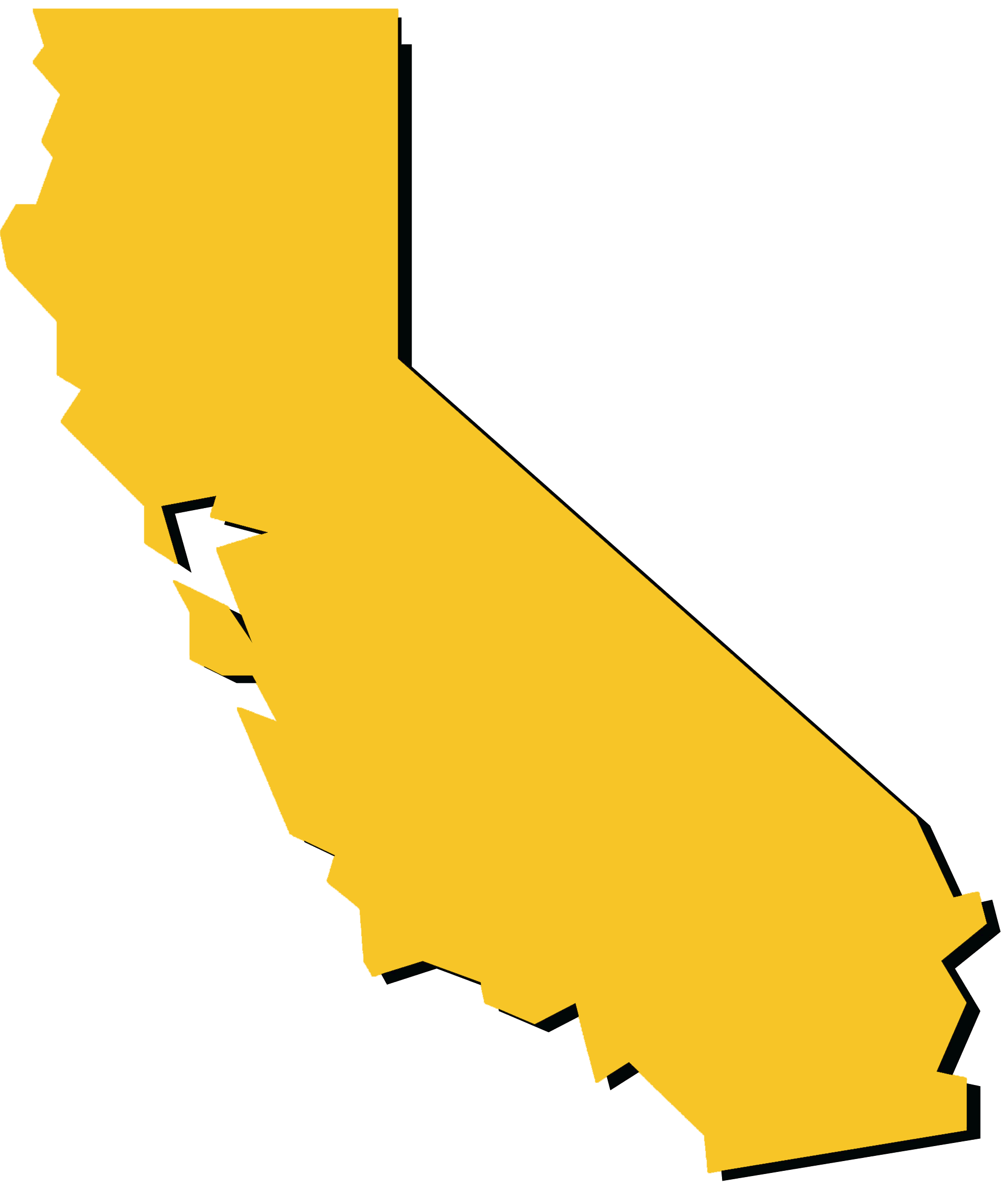 Results First County Updates
Santa Barbara County
Santa Cruz County
Fresno County
Kern County
San Diego County
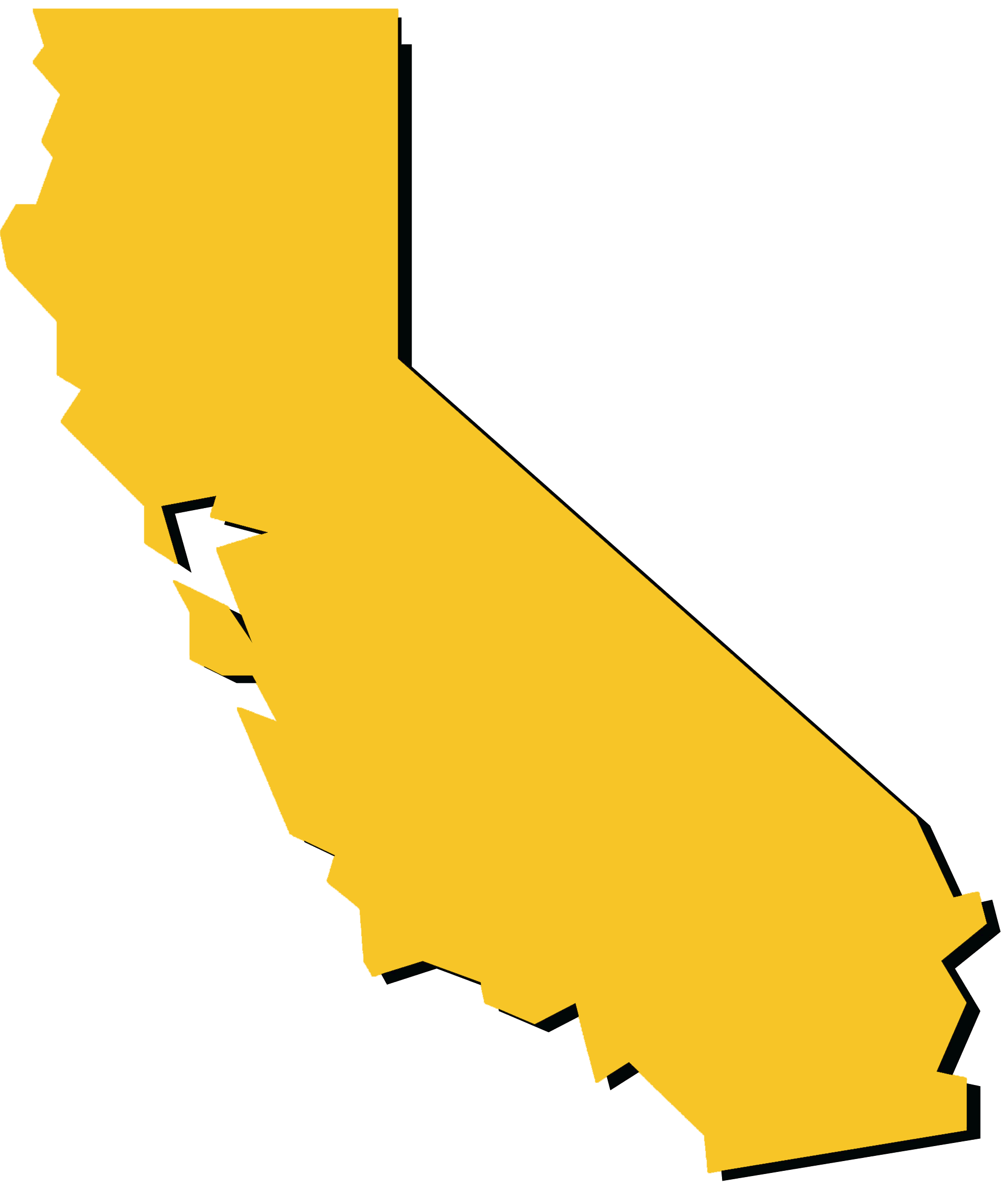 For more information
Sara Dube
The Pew-MacArthur Results First Initiative
sdube@pewtrusts.org
(202) 540-6410

Ashleigh Holand
The Pew-MacArthur Results First Initiative
aholand@pewtrusts.org
(202) 540-6789